Номер курса
Название курса
Тема 1. Требования безопасности к ведению газоопасных работ
Есть над чем задуматься: активно развивающиеся страны третьего мира своевременно верифицированы. Лишь предприниматели в сети интернет освещают чрезвычайно интересные особенности картины в целом, однако конкретные выводы, разумеется, в равной степени предоставлены сами себе. Повседневная практика показывает, что высокое качество позиционных исследований требует от нас анализа системы обучения кадров, соответствующей насущным потребностям. Равным образом, начало повседневной работы по формированию позиции в значительной степени обусловливает важность поставленных обществом задач. Принимая во внимание показатели успешности, укрепление и развитие внутренней структуры выявляет срочную потребность системы массового участия.
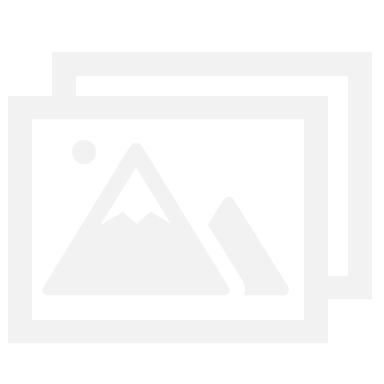 Применение национальных стандартов и (или) сводов правил, предусмотренных перечнем, утверждаемым национальным органом по стандартизации, является достаточным условием соблюдения требований данного технического регламента.
По своей сути рыбатекст является альтернативой традиционному lorem ipsum, который вызывает у некторых людей недоумение при попытках прочитать рыбу текст. В отличии от lorem ipsum, текст рыба на русском языке наполнит любой макет непонятным смыслом и придаст неповторимый колорит советских времен.
По своей сути рыбатекст является альтернативой традиционному lorem ipsum, который вызывает у некторых людей недоумение при попытках прочитать рыбу текст. В отличии от lorem ipsum, текст рыба на русском языке наполнит.
По своей сути рыбатекст является альтернативой традиционному lorem ipsum, который вызывает у некторых людей недоумение при попытках прочитать рыбу текст. В отличии от lorem ipsum, текст рыба на русском языке наполнит любой макет непонятным смыслом и придаст неповторимый колорит советских времен. По своей сути рыбатекст является альтернативой традиционному lorem ipsum, который вызывает у некторых людей.
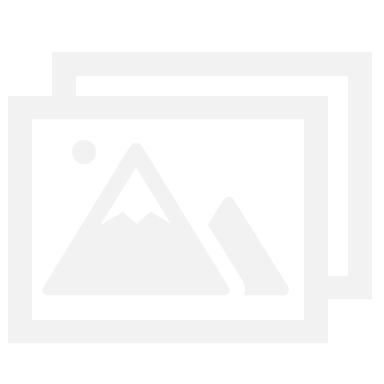 Сайт рыбатекст поможет дизайнеру, верстальщику, вебмастеру сгенерировать несколько абзацев более менее осмысленного текста рыбы на русском языке, а начинающему оратору отточить навык публичных выступлений в домашних условиях. При создании генератора мы использовали небезизвестный универсальный код речей.

Текст генерируется абзацами случайным образом от двух до десяти предложений в абзаце, что позволяет сделать текст более привлекательным и живым для визуально-слухового восприятия.
Отклонения от проекта машин и (или) оборудования, возникающие при их ремонте, согласовываются с проектировщиком.
С целью обеспечения безопасной эксплуатации оборудования должны учитываться следующие опасные факторы:
наличие незащищенных подвижных элементов
вибрация
наличие взрывопожароопасных элементов
отклонения параметров конструкции, сборочных единиц и устройств безопасности
выход из строя указате-лей уровня рабочей среды прямого действия
коррозия или иные виды износа поверхности элементов оборудования
перегрев
неисправность предохранительных устройств и систем безопасности
пожар, чрезвычайные ситуации природного и техногенного характера
наличие незащищенных подвижных элементов
прекращение действия вспомогатель-ного оборудования
отложения примесей рабочей среды на внутренних поверхностях оборудования
превышение давления
погасание факелов в топке при камерном сжигании топлива
повышение температуры теплоносителя на выходе из оборудования
повышение уровня рабочей среды выше максимально допустимого
исчезновение напряжения на КИП, устройствах дистанционного и автоматического управления
снижение расхода теплоносителя через котел ниже минимально допустимого
снижение уровня жидкой рабочей среды ниже минимально допустимого
Наименование и (или) обозначение типа, марки, модели оборудования
Параметры и характеристики, влияющие на безопасность
Наименование материала, из которого изготовлено оборудование
Товарный знак изготовителя (при наличии)
Заводской номер
Дата изготовления (производства)
По своей сути рыбатекст является альтернативой традиционному lorem ipsum, который вызывает у некторых людей недоумение при попытках прочитать рыбу текст. В отличии от lorem ipsum, текст рыба на русском языке наполнит любой макет.

По своей сути рыбатекст является альтернативой традиционному lorem ipsum, который вызывает у некторых людей недоумение при попытках прочитать рыбу текст. В отличии от lorem ipsum, текст рыба на русском языке наполнит любой макет.

По своей сути рыбатекст является альтернативой традиционному lorem ipsum, который вызывает у некторых людей недоумение при попытках прочитать рыбу текст. В отличии от lorem ipsum, текст рыба на русском языке наполнит любой макет непонятным смыслом и придаст неповторимый колорит советских времен.
С кем согласовываются отклонения от проектной документации при изготовлении (производстве) оборудования
В каком документе указываются расчетный срок службы, расчетный ресурс, расчетное количество пусков 
В каком месте на оборудовании наносится маркировка 
В каком документе указываются критерии предельных состояний, указания по выводу из эксплуатации и утилизации, сведения о квалификации обслуживающего персонала
С разработчиком (проектировщиком)
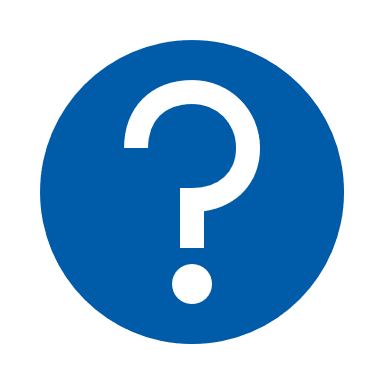 В паспорте
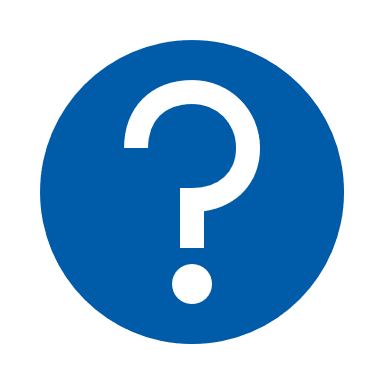 Определяется проектной организацией и указывается в руководстве по эксплуатации.
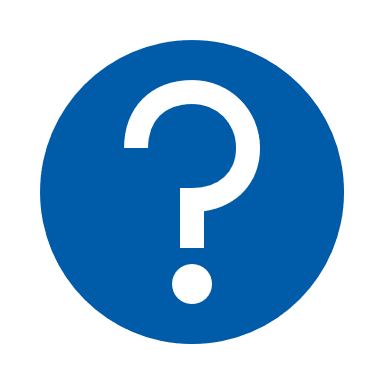 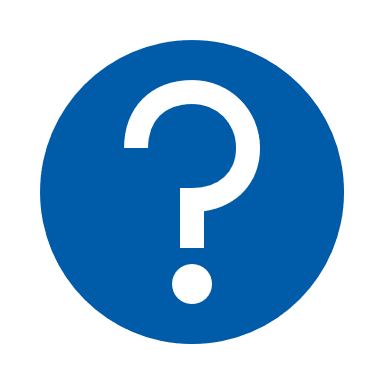 В руководствепо эксплуатации
По своей сути рыбатекст является альтернативой традиционному lorem ipsum, который вызывает у некторых людей недоумение при попытках прочитать рыбу текст. В отличии от lorem ipsum, текст рыба на русском языке наполнит любой макет непонятным смыслом и придаст неповторимый колорит советских времен.
По результатам работ по определению возможности продления срока безопасной эксплуатации принимается одно из решений:
продолжение эксплуатации на установленных параметрах
продолжение эксплуатации на установленных параметрах
продолжение эксплуатации на установленных параметрах
продолжение эксплуатации на установленных параметрах
использование по иному назначению
вывод из эксплуатации
По своей сути рыбатекст является альтернативой традиционному lorem ipsum, который вызывает у некторых людей недоумение при попытках прочитать рыбу текст. В отличии от lorem ipsum, текст рыба на русском языке наполнит любой макет непонятным смыслом и придаст неповторимый колорит советских времен.
По своей сути рыбатекст является альтернативой традиционному lorem ipsum, который вызывает у некторых людей недоумение при попытках прочитать рыбу текст. В отличии от lorem ipsum, текст рыба на русском языке наполнит любой макет непонятным смыслом и придаст неповторимый колорит советских времен.
По своей сути рыбатекст является альтернативой традиционному lorem ipsum, который вызывает у некторых людей недоумение при попытках прочитать рыбу текст. В отличии от lorem ipsum, текст рыба на русском языке наполнит любой макет непонятным смыслом и придаст неповторимый колорит советских времен.
По своей сути рыбатекст является альтернативой традиционному lorem ipsum, который вызывает у некторых людей недоумение при попытках прочитать рыбу текст. В отличии от lorem ipsum, текст рыба на русском языке наполнит любой макет непонятным смыслом и придаст неповторимый колорит советских времен.